Luis María Blasco
Licenciado y Profesor en Ciencias. De la Comunicación Social, Universidad de Buenos Aires.
E-MAIL: luis_83_uba@hotmail.com
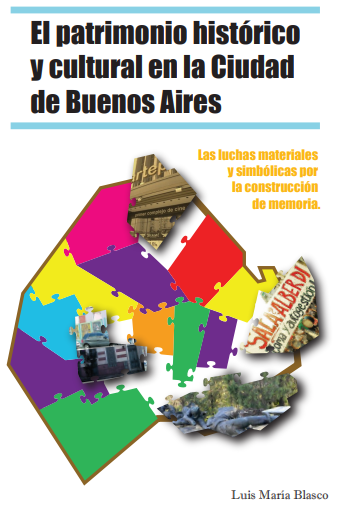 La “Puesta en valor”: Gubernamentalidad neoliberal y patrimonio histórico y cultural.
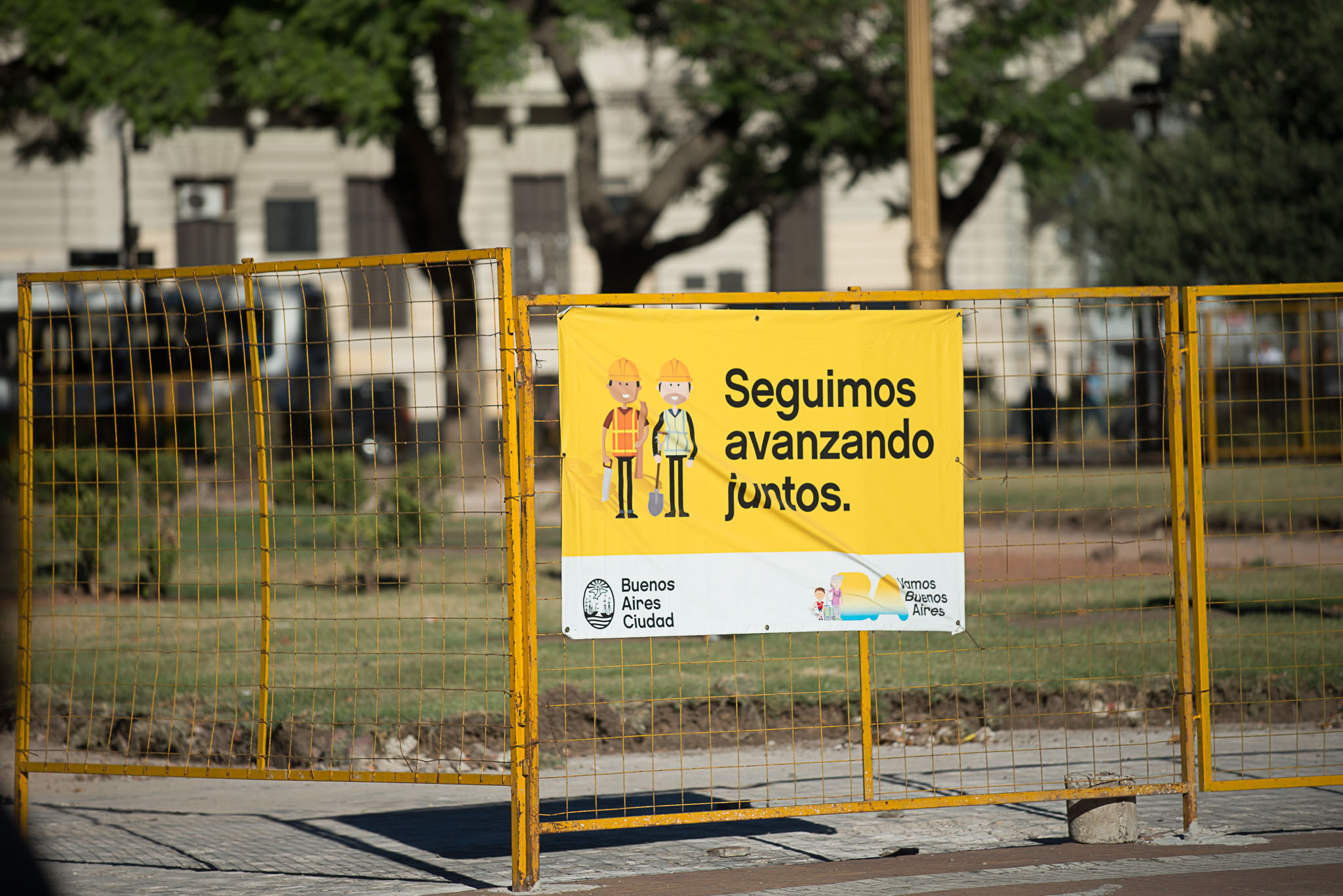 DEL “HUECO” A LA EMERGENCIA DE LA PLAZA COMO DISPOSITIVO DE MEMORIA.
Conformados en el devenir histórico, los “huecos” eran aquellos terrenos baldíos en los cuales los sectores  trabajadores de finales del siglo XIX se reunían a descansar, recrearse y vender sus productos. 
	El sentido de pertenencia y de apropiación daba a los mismos, nombres singulares como por ejemplo el "hueco de Doña Engracia" (plaza Libertad) así llamado por una mujer negra que era la única que lo habitaba, "de las cabecitas" (plaza Vicente López) y "de los sauces" (Garay). 
	Los nombres así, respondían a una identificación que lejos estaba de los símbolos nacionales que se le otorgarían más tarde, a partir de la preocupación del Estado de internalizar una identidad colectiva que permita la producción y reproducción del mismo.
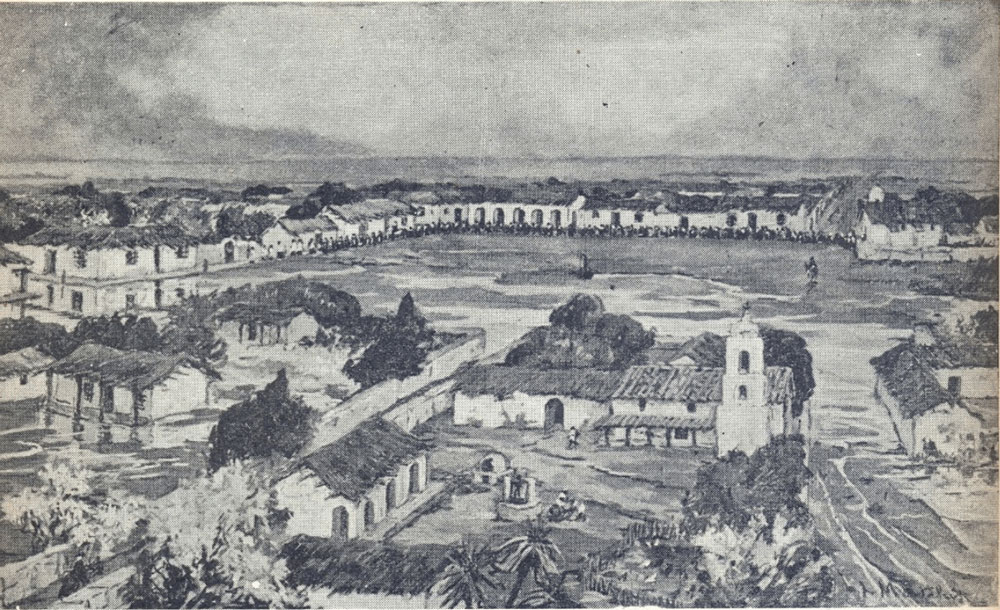 Dicha preocupación se nuclea entre la magnificencia y la tensión social de la celebración del 100° aniversario de la Revolución de Mayo. Donde “la plaza” emerge como  un dispositivo de consolidación del Estado moderno, en lo que hace a la producción de memoria, cuyo objetivo sería la normalización de diversas subjetividades con el objetivo de constituir un ciudadano que el mismo Estado requería: una fuerza dócil, saludable, patriota y culta.

	Es por ello que los sucesivos gobiernos, entenderán a la plaza como una multiplicidad de aspectos positivos en tanto es una introducción de la naturaleza en la ciudad, un espacio que fomentará la igualdad social y política, un lugar de participación; y de memoria, en tanto sede de monumentos patrios (Sanjurjo, Ojeda y Turfó: 2007).
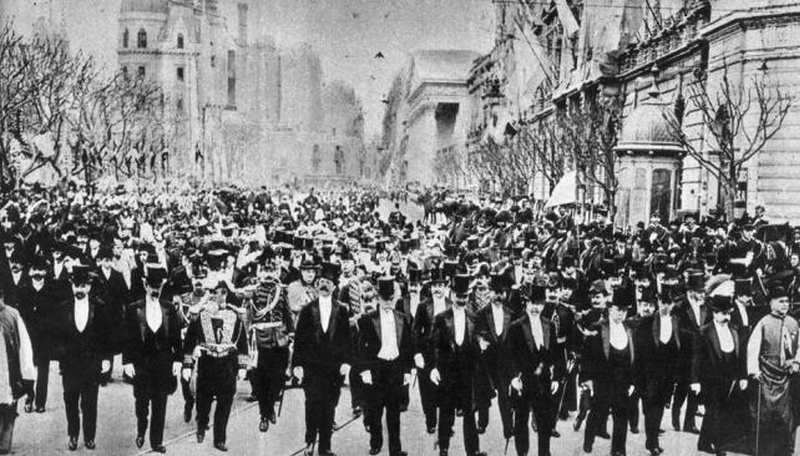 NEOLIBERALISMO Y REARTICULACIÓN DEL DISPOSITIVO DE MEMORIA.
No obstante, la  asunción  de  Mauricio  Macri  al  frente  del  gobierno  de  la  Ciudad  de  Buenos  Aires  en  el  año  2007  trajo aparejado  un  cambio  profundo, en la forma de pensar estos espacios.  Y ha reactivado, una racionalidad neoliberal dominante, cuyo funcionamiento vascular emerge de la última dictadura – cívco militar. Donde el Estado, lejos de debilitarse, acciona como el garante del buen  funcionamiento  del  mercado,  como  la matriz  a  partir  de  la  cual  debe  organizarse  la  vida  social,  tanto en el plano individual como colectivo.
Desencadenando, la construcción de una subjetividad que encaja con los engranajes de esta racionalidad: un  consumidor,  desmemoriado,  dócil  y  compulsivo.Esto no se agota en un problema ideológico, sino que se reconocen distintas características que tienen los diversos  niveles  en  que  funciona  el  régimen  de  poder,  cuyo  blanco  no  solo  es  la  represión  del  cuerpo popular, sino la domesticación de la memoria colectiva y las identidades locales.
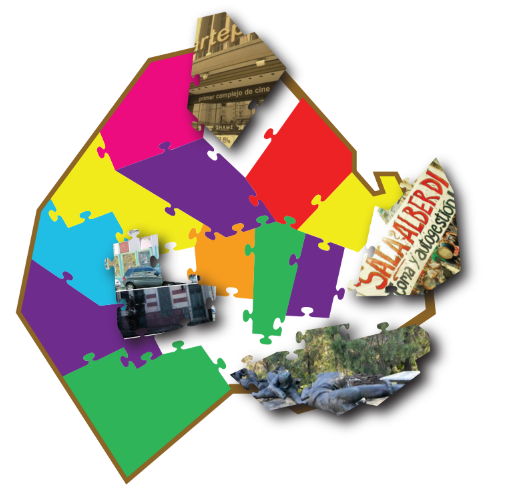 ¿Que técnicas y procedimientos utiliza el GCBA para domesticar la memoria colectiva y las identidades locales?
Para ello se retoma el plan “Puesta  en  Valor”,  de  2007,  para  plazas  y  parques  públicos  que  forman  parte  del  patrimonio  histórico  y cultural de la Ciudad de Buenos Aires.
La arbitrariedad

	Con  la  arbitrariedad,  el  Estado del GCBA  interviene  sobre  estos  espacios  a  partir  de  una  serie  de  actos  que  se imponen mediante la  ley o el decreto.  
	Es el caso de  Plaza  Colombia, ubicada en  el barrio de  Barracas. Declarada “Área de  Protección  Histórica”  mediante  la  Ley  N.°  499/00.  Pese  a  esta  protección,  el  Gobierno  de  la  Ciudad de Buenos  Aires  no  expuso  públicamente  el  proyecto  e  intervino  a  principios  del  2009  de  forma  arbitraria.  
	No se  consultó  a  los  vecinos: se  impuso  el  vallado y  la de la desaparición del   monumento “Izamiento a la Bandera”, obra realizada por el artista plástico Julio Cesar Vergottini, emplazado allí en 1940 y que hasta su desaparición fue una referencia patrimonial de la vida material y simbólica del barrio.
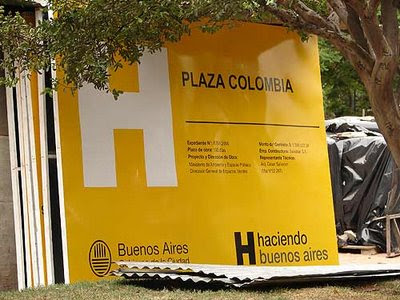 Otro  caso  emblemático, es el de Parque Lezama. Ubicado en el barrio de San Telmo. Declarado desde  1977 como Monumento Histórico Nacional.
	En junio del 2014,  la Comisión  Nacional  de  Monumentos  de  Lugares  y  Bienes  Históricos; no aprueba la instalación de rejas perimetrales, incluida en la programática del GCBA; instalación también resistida por las organizaciones barriales y colectivos de artistas. 
	Sin embargo, el 10 de febrero del 2015, en horario nocturno,  comenzó a emplazar el vallado en Parque Lezama. No, obstante, la auto convocatoria rápida de vecinos organizados,  impidió la obra.
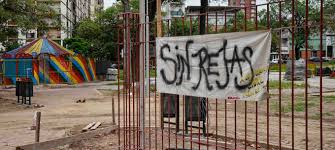 La exclusión de la circulación

	En  la  exclusión,  el  Estado  de  la  Ciudad  de  Buenos  Aires  responde  a  la  demanda  de  "mayor  seguridad" restringiendo los espacios democráticos en la Ciudad y montando lugares semi cerrados y homogéneos. En este sentido, no gobierna la interacción sino que la obstaculiza.  Es el caso de la incorporación al programa de “Puesta en Valor” de técnicas de “designing out” como el vallado perimetral. Arquitectura que no regula  el  encuentro,  sino  que  lo  obstaculiza.  
	En  ninguno  de  los  casos  el  dispositivo  de  “Puesta  en  Valor” articula  la  pregunta  por  las  causas  del  “vandalismo”,  por  el  contrario,  se  vale  de  un  determinismo arquitectónico  que  utiliza  una  lógica  excluyente  de  los  cuerpos  y  los  signos,  e  impone  horarios  de circulación. Al 2015 se contabilizó  87 espacios verdes vallados de un total de 250. Suman unos 37 kilómetros.
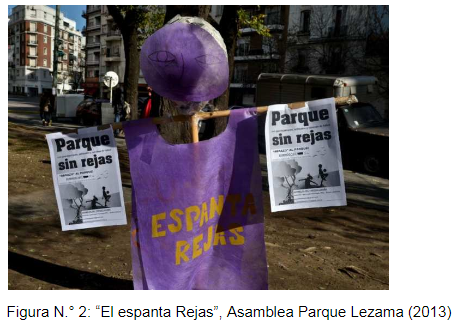 La represión en el espacio público.

	El Estado del Gobierno de la Ciudad de Buenos Aires castiga con violencia las diversas manifestaciones de resistencia y niega los derechos civiles y la libertad política. Es el caso del Parque Centenario,  declarado  por  Ley  N.° 1227/2012 “Jardín Histórico de la Ciudad”.  
	El  28  de  enero  del  2013,  vecinos  que  cortaron  la  avenida  Díaz  Vélez  en  protesta  contra  el  emplazamiento del vallado; fueron brutalmente reprimidos por la Policía Metropolitana. Hubo  22  personas  detenidas  que  el  lunes  por  la noche  fueron  liberadas,  pero  se  les  abrió  una  causa  por  “resistencia  a  la  autoridad,  daño  y  lesiones”. Finalmente, las acciones gubernamentales culminaron con el emplazamiento de la reja pese a la resistencia de los vecinos.
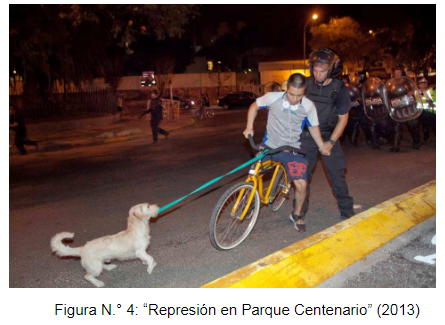 El amedrentamiento.
	

	El  Gobierno  de  la  Ciudad  de  Buenos  Aires  infunde  el  miedo  y  atemoriza,  coartando  la  posibilidad  de resistencia política. 
	Es el caso de la Plaza Alvear, ubicada en el barrio  de  Recoleta.  Declarada  Área  de  Protección  Histórica  en 1999 (APH  14  –  Ámbito  Recoleta).
	Sin embargo, pese a esta protección, en febrero  del  2012,  el  GCBA  dio  inicio  a  la  excavación  para  la  construcción  de  la  estación  “Plaza  Francia”; como  parte  de  la  extensión  de  la  Línea  H  de  subterráneos;  simultáneamente,  comenzaron  a  destruirse  la histórica barranca y a talarse añosos árboles. 
	La  ONG  Basta  de  Demoler  presentó  un  amparo  para  detener  las  obras  que  fue  concedido  primero,  como una  medida  precautelar  por  el  juez  Guillermo  Scheiber  y  luego  confirmada  por  el  juez  Hugo  Zuleta.  No obstante, en septiembre  del  2014,  el  GCBA  presentó  una  demanda  por  “daños  y  prejuicios”  a  la  ONG  por  las  obras detenidas   en   la   estación   Plaza   Francia. También  fue  amedrentada  la  ONG  Observatorio  por  el derecho  a  la  Ciudad,  por  haberse  opuesto  a  la instalación del Metrobús sobre la avenida Cabildo.
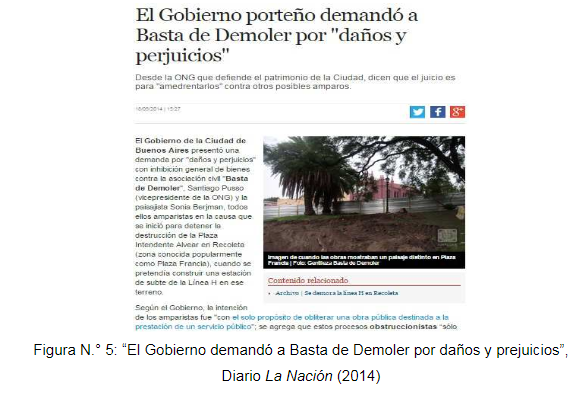 La violencia simbólica

	El Estado del GCBA, ejerce la violencia, no sólo de forma física como la represión en el espacio público; sino que también ejerce la misma por caminos puramente simbólicos.  
	Es el caso de la desaparición del monumento "Izamiento a la Bandera" ubicado en Plaza Colombia.
	Sin embargo,  durante  el  año  2009  y  hasta  el 2019, la  website  oficial  del  GCBA  publica que se  restauró  el  “monumento  central  con  su  mástil”. 
	En  este  caso,  la  falacia  es  acompañada  con  actos  de  re nominación  para  espacios  ya  “bautizados”  por  la comunidad local. El cambio de nombre “Izamiento a la Bandera” por “monumento central con su mástil” es paradigmático  en  ese  sentido.  Estas  conductas  impiden  la  recuperación  de  elementos  que  aparecían ligados  a  formas  de  construcción  de  la  memoria  barrial.  Acciones  que  se  nutren  de  la  ausencia  de  cierta densidad  histórica  del  monumento,  y  que  desplazan  las  evocaciones  colectivas  y  locales  en  la  producción de memoria.
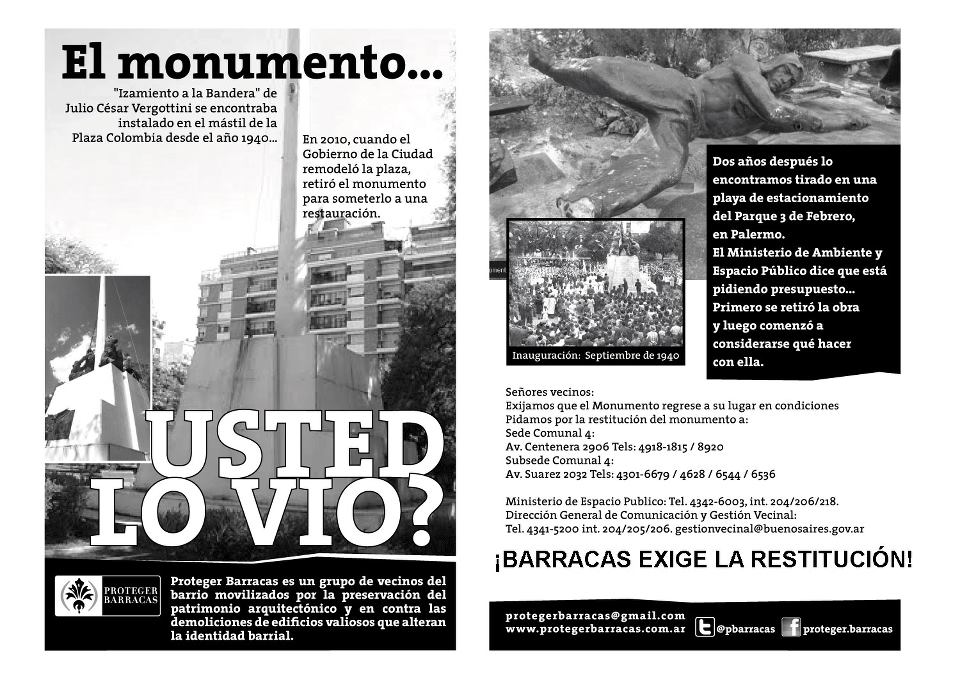 La privatización

	En la privatización, el Estado de la Ciudad de Buenos Aires lleva adelante un proceso jurídico-económico en el cual los diferentes espacios son transferidos del sector público al privado, es decir, traspasados desde el Estado (o comunidad) hacia agentes económicos privados. Es el caso de la Ley N.° 4.950 sancionada el 08/05/2014 que permite la instalación de los bares en plazas y parques  públicos.  Las  flamantemente  denominadas  "áreas  de  servicio"  se  instalan  como  eufemismos  de una privatización para el sector gastronómico y emprendimientos comerciales.
	Con  estas  acciones  gubernamentales,  el  Estado  del  GCBA  transforma  el espacio público en un negocio inmobiliario semiprivatizado.
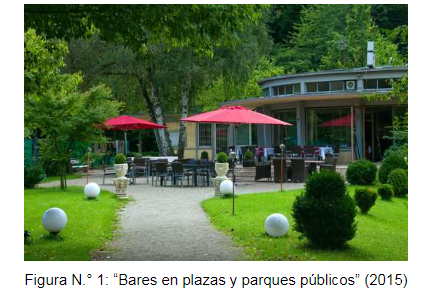 Conclusiones

	Con  la  asunción  del  macrismo  al  frente  de  la  gobernación  de  la  Ciudad  de  Buenos  Aires,  se  estableció  una  nueva  relación  de  conductas,  una  gubernamentalidad  neoliberal  en  la que  la  preeminencia  de  la  forma  empresa  ha  colonizado  los  modos  de  comprensión  de  la  vida  social  y  de  los  sujetos,  sedimentado  así  la  voluntad  de  olvido de  referencias  locales;  y  el  festejo  de  estrategias de gerencia para lugares de memoria. Esta reconfiguración de las relaciones de poder ha motivado la resistencia de ciudadanos organizados, quienes llevan adelante políticas orientadas a la defensa  y difusión del  patrimonio  histórico  y  cultural  que permitan desviar y erosionar las actuales  acciones del GCBA.